서 약 서
중소기업은행 귀하
본인은 IBK기업은행 창업벤처지원부에서 공고한 「IBK창공(創工)」 육성프로그램 지원에 있어 타인의 아이디어 또는 제품을 도용하지 않았으며
제 3자의 지식재산권이나 기타 권리를 침해하지 않음을 보장하며, 발생이 예상되는 소송, 중재 또는 행정절차, 기타 분쟁은 없습니다. 
최종선정 후에도 동 사실이 밝혀질 경우 프로그램 참여 중단 및 기타 법적 책임 등 불이익을 감수하겠습니다.

본인은 「IBK창공(創工)」 육성프로그램 진행과정에서 습득할 수 있는 타인의 아이디어, 영업 및 기술 정보에 대해 상대방의 사전 동의 없이 제3자에게 누설하지 않겠습니다.

본인은 「IBK창공(創工)」 육성프로그램 평가 및 선발에 대해 신뢰를 기반으로 지원하였으며, 선정결과에 대해 공정한 선발 업무 및 직무상 비밀 유지를 위해 정보공개를 요청하지 않겠습니다.

본인은 본 신청서의 내용을 이해하였으며, 이에 동의합니다.                                                              (□ 동의하지 않음    □ 동의함)
2021년         월        일
기 업 명 : 

대표자명 : 

생년월일 :
(붙임1) 주요성과표 1부.
(붙임2) 사업계획서 1부.  끝.
(인)
(서명 또는 인)
IBK기업은행 혁신금융그룹장 귀하
0000. 00. 00
※ 서약서 내용에 동의할 경우에만 신청서가 접수됩니다.
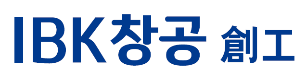 필수 개인정보 수집·이용 동의서(IBK창공(創工) 신청용)
중소기업은행 귀중
『IBK창공(創工)』 육성프로그램 참여와 관련하여 귀행이 본인의 개인정보를 수집·이용하는 경우에는 「개인정보 보호법」 제 15조 제 1항 제1호에 따라 본인의 동의가 필요합니다.
※ 필수사항에 대한 동의만으로 신청이 가능합니다.
* 은행의 고의 또는 과실 등 귀책사유로 인한 개인정보 유출로 고객님에게 발생한 손해에 대해 관계법령 등에 따라 보상 받으실 수 있습니다.
2021년     월       일
대표자명 : 
생년월일 :
(서명 또는 인)
0000. 00. 00
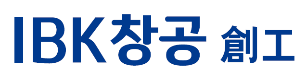 [국내/외 매출 발생 현황]
[투자유치 현황]
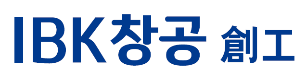 [수상 이력]
[개발대상 기술(제품, 서비스 등) 지식재산권 보유 현황]
[타 기관 지원사업 참여 이력]
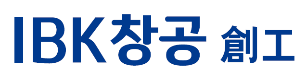 사업계획서
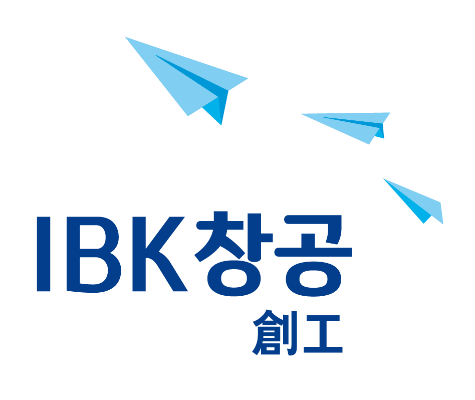 목 차
I. 기업개요 및 현황
  1. 개요 및 연혁
  2. 조직 및 직원 현황
  3. 신청동기 및 배경

II. 시장분석 및 기술의 특성 
  1. 시장규모 및 문제점  
  2. 사업아이템 기술개발 요약
  3. 사업아이템 세부 내용 및 목표 
  4. 사업아이템의 차별성
III. 사업화 전략
   1. 국내외 사업화 세부계획
   2. 수익모델
   3. 향후 추진계획
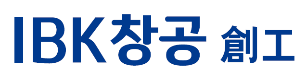 I. 기업개요 및 현황
1. 개요 및 연혁
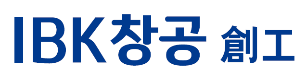 I. 기업개요 및 현황
2. 조직 및 직원 현황
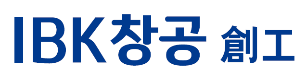 I. 기업개요 및 현황
3. 신청동기 및 배경
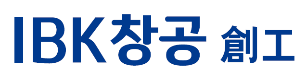 II. 시장분석 및 기술의 특성
1. 시장규모 및 문제점
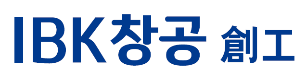 II. 시장분석 및 기술의 특성
2. 사업아이템 기술개발 요약
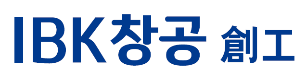 II. 시장분석 및 기술의 특성
3. 사업아이템 세부 내용 및 목표
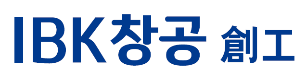 II. 시장분석 및 기술의 특성
4. 사업아이템의 차별성
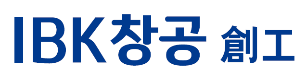 III. 사업화 전략
1. 국내외 사업화 세부전략
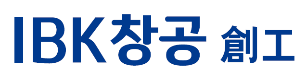 III. 사업화 전략
2. 수익 모델
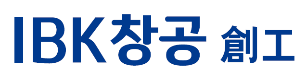 III. 사업화 전략
3. 향후 추진계획
[추진 계획]
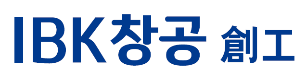